The Challenges of University Ranking How can we identify the best universities in the world? The CHE-Approach
Prof. Dr. Detlef Müller-Böling
Uwe Brandenburg
CHE Centre for Higher Education Development
Germany
February, 16 2006, Leiden
Initiated by German Rectors‘ Conference 
early 90s
Founding task for CHE
2
„The system used by CHE  to evaluate universities is probably the best model available today in the world of higher education.“
Prof. Dr. Francois Tavenas
Rector Emeritus of Université Laval (Quebec)
Founding Rector of Université de Luxembourg
Quality Assurance: A Reference System for Indicators and Evaluation Procedures, Brüssel April 2004
3
Communication
recommen-
dations
DIE ZEIT
differentiation
densification
overview
5 indicators; „Studienführer“
all datas + My Ranking
www.che-ranking.de
4
5 CHE-Ranking Principles
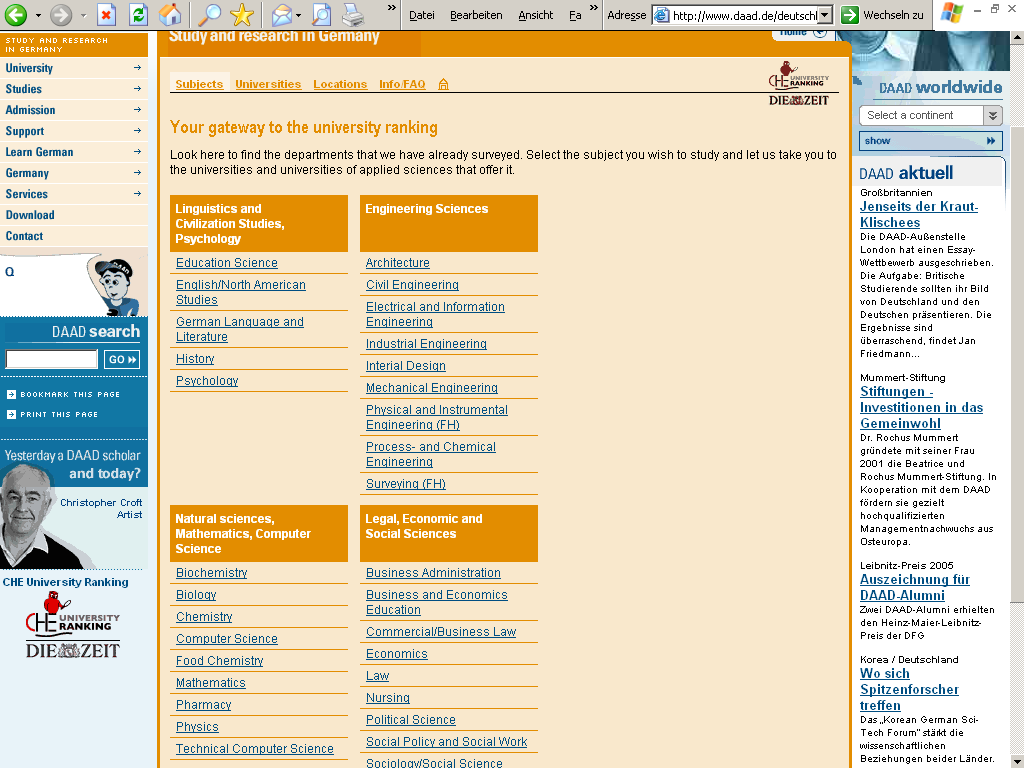 No 1

comparison
of 
disciplines
5
1st cycle
2nd cycle
3rd cycle
260 universities

4.000 degree programs

200.000 single data units
1998
business,
chemistry
2002
business, law,
soc. sciences
2005
business, law,
soc. sciences
35 disciplines
1999
law, 
sciences.
2003
 sciences,
medicine
2006
 sciences,
medicine
more than 75 % of all students
2000
engineering.
2004

engineering,
humanities
2007
engineering,
humanities
2001
humanities
6
5 CHE-Ranking Principles
No 2

time 
series
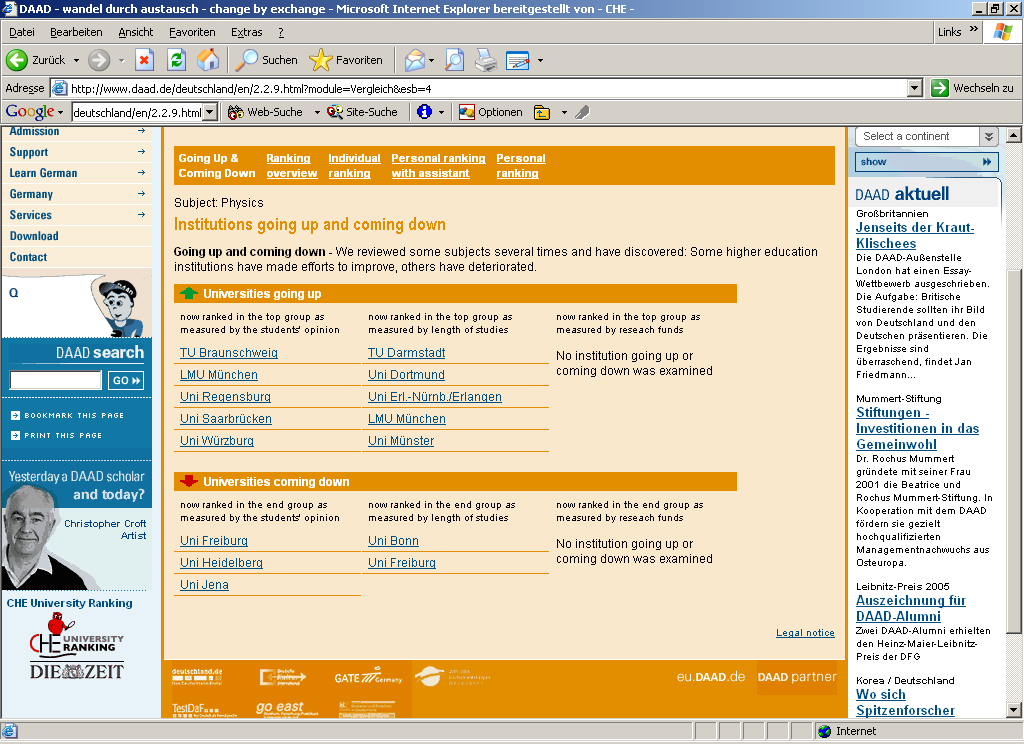 7
5 CHE-Ranking Principles
top 
medium
bottom
No 3

no 
league
table
but
rank
groups
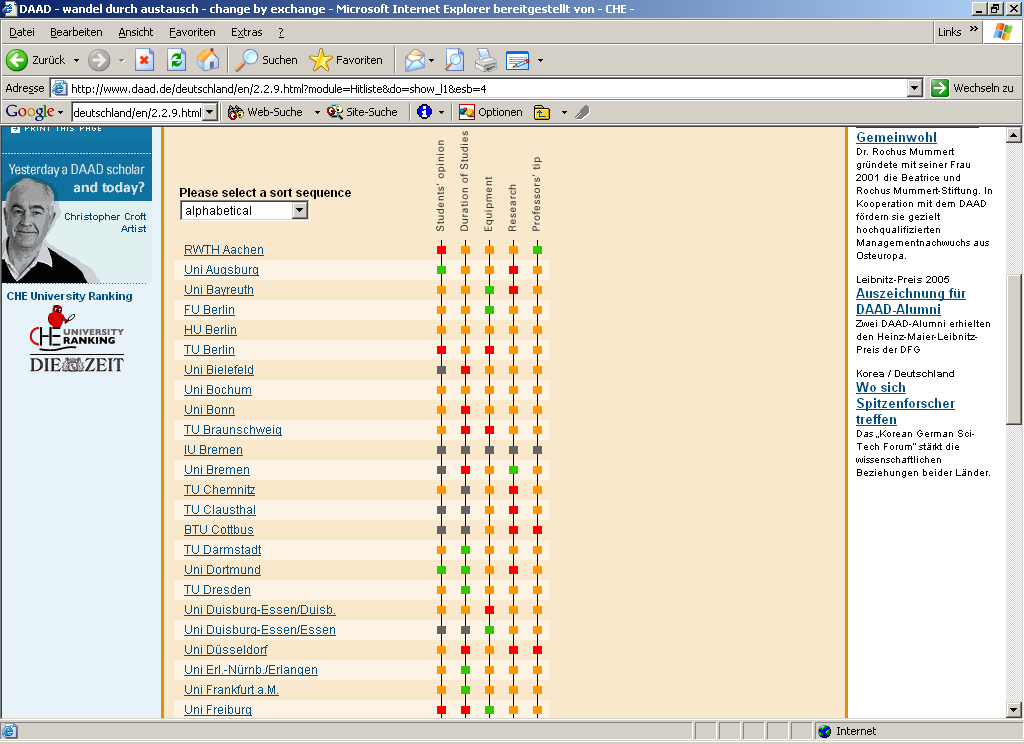 8
5 CHE-Ranking Principles
No 4

no overall
score

but

multi-
dimensional
ranking
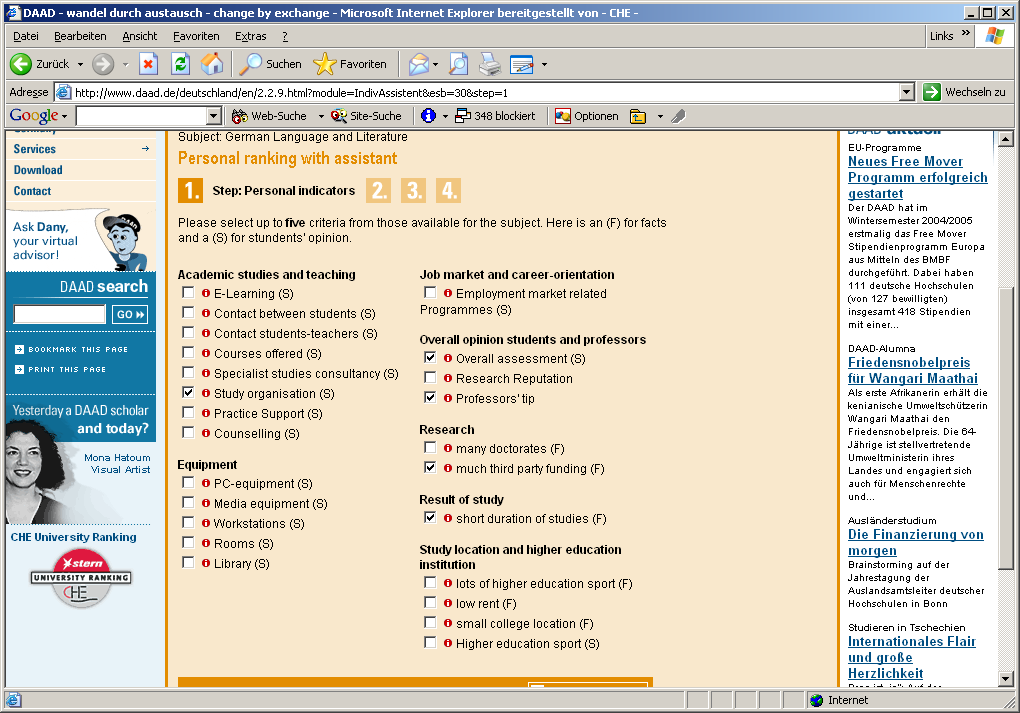 9
5 CHE-Ranking Principles
No 5

inter-
national
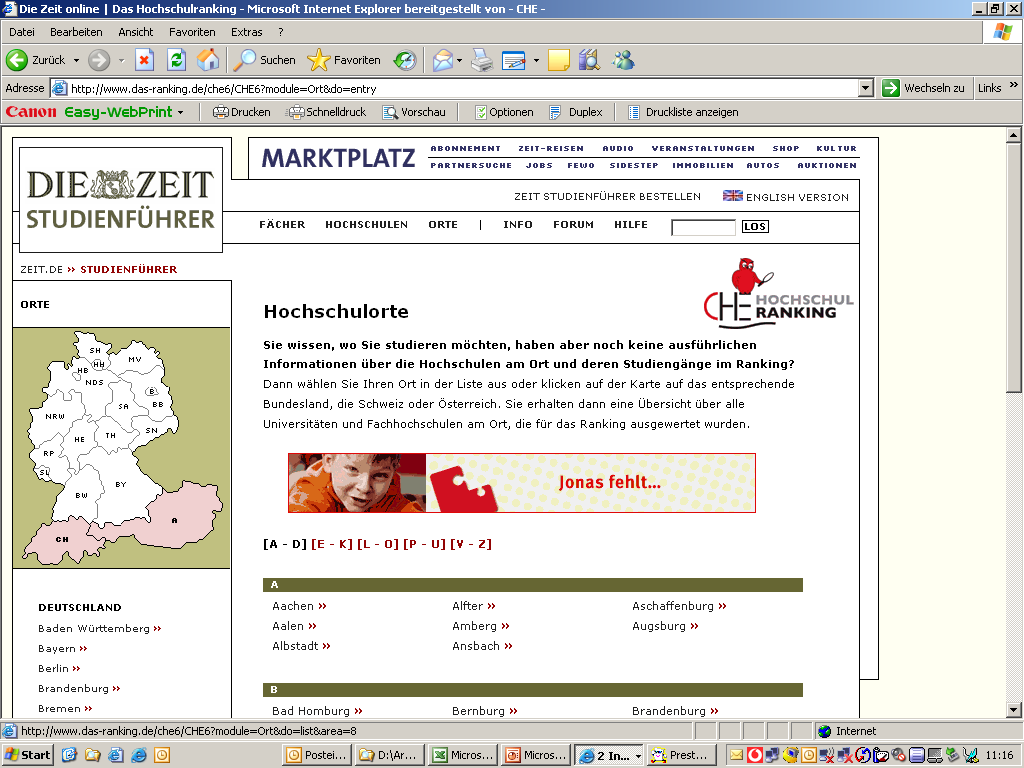 10
Becoming European… Approach 1:
University C
NL?
D
Decision-driving factors:

Undergraduate Education
Prime targets for students from core group countries
Compatibility of subject areas
University A
FL?
Teacher Education
Country A
A
CH
Medicine
Country B
University B
Becoming European… Approach 2:
Segmenting the Market:
level of:
benchmarking
study guide
subject type:
e.g. business departments
level of education:
postgraduate programmes
Becoming European… the Pilot Project:
EUSID!
European Study Guide 
for High Potential Students in Sciences
Aims
contribute to European Higher Education Area
Provide substantial information for Postgraduate Students
show the internationally competitive strength of European science departments!
Method
selection of top-level universities in sciences
multi-dimensional approach 
based on the ranking experience of CHE
13